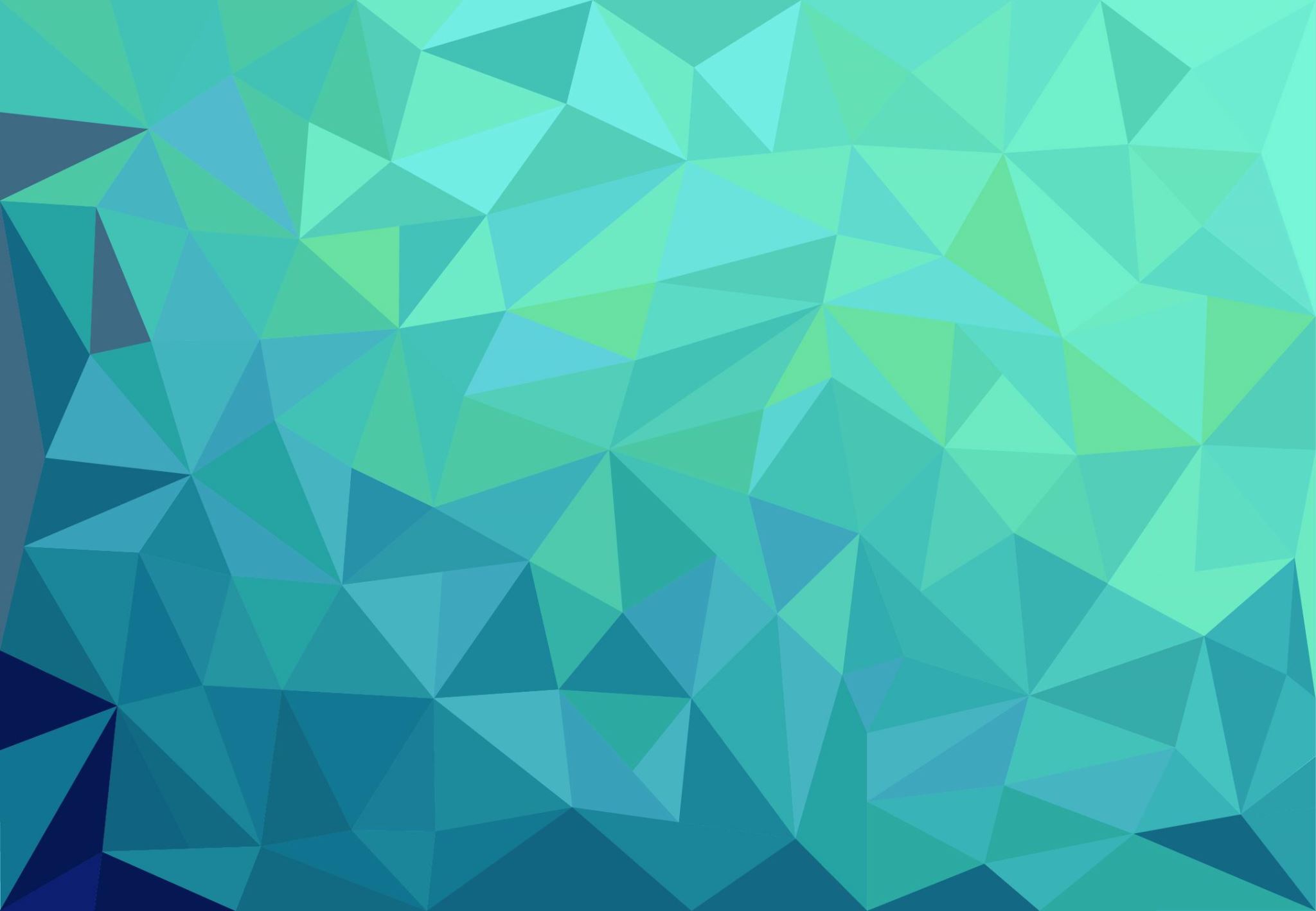 Contemporary Factors Influencing the Development and Position of Hong Kong Textiles, Clothing and Allied Industries
Apparel Industry – Business Environment
1
Hong Kong’s unreplaceable role
Hong Kong is a regional hub of Asia and is also tied to the world.  It is an ideal location to manage supply chains of the Textiles and Apparel industry
The industry is a labour-intensive operation that low labour and operational cost is crucial
With limited land of Hong Kong and the development of various commercial businesses that led to increase of operational cost, many textiles and garment factories had relocated their operations to the Mainland starting from 1990s.  Currently, with the economic prosperity of China, the labour and operational cost has increased to a level that many factories have a second relocation from the Mainland to other manufacturing hubs within Southeast Asia
Hong Kong’s role is still unreplaceable, and yet it becomes even more important.  Hong Kong is poised to maintain its status as the best place to oversee the supply chains.  Hong Kong is able to network the region due to the management skills and technical expertise are still here providing speedy and efficient supports to the industry
2
Hong Kong a Hub of International Fashion Brands and all related operational business along the supply chain
Many international fashion brands, textiles companies and allied operations have established regional headquarters in Hong Kong to orchestrate their business in the Mainland and Asia
Hong Kong has well-trained talents, world-class financial services, strategic minds, simple taxation system, global gateways and updated technologies
3
Globalisation and Localisation
4
What is Globalisation?It is the process by which businesses or organisations develop international influence or start operating on an international scale.  Ideas, knowledge, information, goods and services are spread around the world.
5
What is Localisation?It is the adaptation of a product or service to meet the needs of a particular place.  A localisation strategy is a market approach a company takes to address purchasing habits, customer behaviours and overall cultural preferences.
6
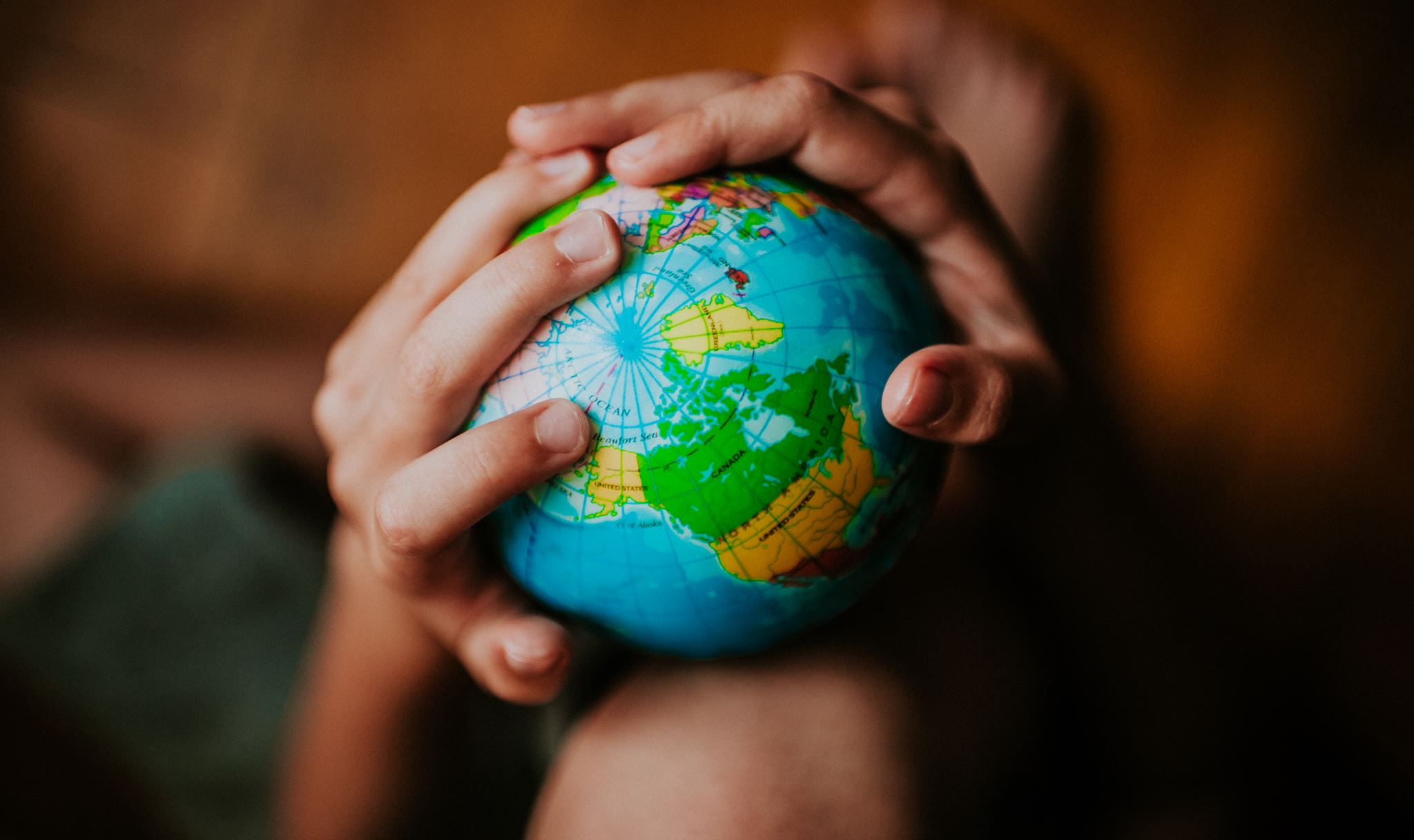 Localisation is the New Globalisation
More precisely hitting the needs of the target market and make a deeper connection with customers
New generation customers need personalised products and services to address the global trend of “Individualism”
Many fashion brands have adopted personalised strategies in their business
7